TÍTULO
AUTOR/ES
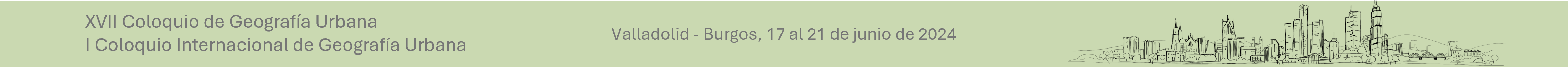 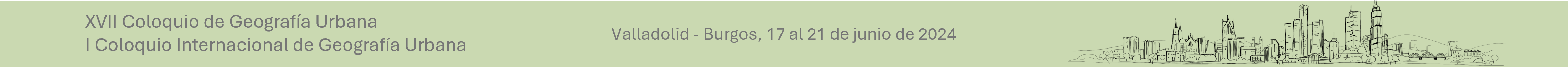